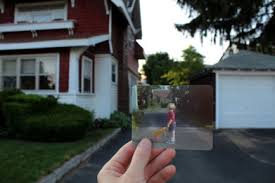 ‘Originally’
Carol Ann Duffy
[Speaker Notes: Could link this poem to personal/reflective writing piece.]
Memories play a significant role in the poetry of Carol Ann Duffy, particularly her recollections of childhood places and events. 

The poem “’Originally,’ published in The Other Country (1990), draws specifically from memories of Duffy's family's move from the Gorbals in Glasgow Scotland to England when she and her siblings were very young.

As the eldest child, Duffy was just old enough to feel a deep sense of personal loss and fear as she travelled farther and farther away from the only place she had known as ‘home’ and the family neared its alien destination. 

This sentiment is captured in ‘Originally,’ in which it is described in the rich detail and defining language of both the child who has had the experience and the adult who recalls it.
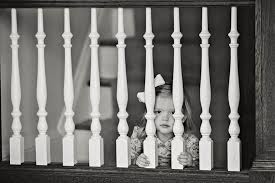 Duffy considers and explores the sense of isolation and confusion she felt as a child when her family moved.

She describes both the literal details of the journey and the move as well as the deeper, metaphorical journey that she and her family experienced as a result of this decision. 

As the title suggests, she considers to what extent our identity is shaped and defined not only by our environment but by changes in dialect and culture. 

The initial catalyst for the poem, the memories of the move and her gradual assimilation into her new home, provokes a bigger, more philosophical meditation on the subject of childhood itself.
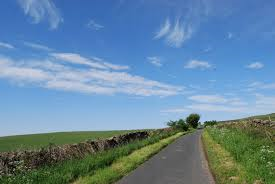 Form

This poem is written in blank verse in three stanzas, each of a uniform eight lines. It is a philosophical critique of journeys and moving on, both physically and spiritually. 

The fact that the poem is mainly composed of a series of fragmented memories, occasionally using deliberately childish words or phrases, is reminiscent of the way most of us recall our own childhood and adds to the authenticity of the poem.
The register of the poem is intimate, but aimed at an audience of intelligence and sensitivity. It is paradoxical that the poet seems to long nostalgically for the past and the stasis and security of being protected against the harshness of life, and yet realises that reluctantly one must face up to the necessity of experiencing changes in community and environment. 


This leads to a deep-seated interrogation of where she is from and ultimately who she is.
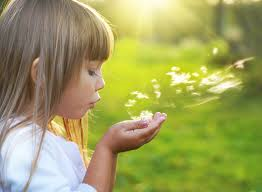 Discussion Questions

Stanza 1

The poet is moving to a different part of the country. What do you think is the mood in the first three lines of the poem and how does Duffy create this?


The initial idea of leaving home is set up in the first stanza.  Identify two different responses that members of the family have to leaving their home. 

Show how two examples of the language chosen by the poet lead you to this view.
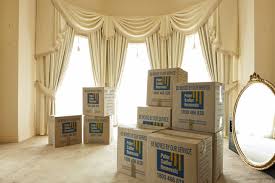 Vibrant metaphor - child remembers train carriage as a red room.  Perhaps this conveys her need to distant herself from reality.  Red suggests danger/her anger at move?  

Intimacy of seeing it as room. (womb?) Felt safe/protected with family as all experiencing the move together?

Or, claustrophobia?  Couldn’t escape the room or the new home/start?
‘fell’  - lack of control: falling into the unknown.  

Sense of speed both literally by train and metaphorically for the shock/suddenness of the move.
We came from our own country in a red roomwhich fell through the fields, our mother singingour father's name to the turn of the wheels.
‘came from’ = the idea of leaving somewhere important/precious.  

Implies the significance of the move to her.
Alliteration – ‘red room.’  Mimics movement of the wheels on the track.  Link to ‘turn of the wheels.’

Perhaps symbolises the rhythmic momentum of her childhood/lack of control over her own destiny.
Singing suggests joy/happiness/contentment.  Adults = less affected by move. Singing to comfort children?

Juxtaposed with ‘cried’/’bawled’ later in stanza – suggests diversity of emotions felt as despite their closeness as a family and the fact they were moving as a unit, each person was an individual with their own thoughts on the move.
The first stanza contains a series of "connections" between certain words using assonance, rhyme and half-rhyme. For example, ‘fields’ + ‘wheels’. Emphasises the order and the familiarity of the ‘home’ being left behind/nostalgic reminders of times gone by. 

By the second stanza, the rhyme is gone completely, showing the unfamiliarity of the new world.
Use of first person (plural) e.g. ‘we’ conveys their shared experience and closeness.

Plural possessive  pronoun ‘our’ suggests family unit/collective identity.

Emphasises her sense of identity/belonging to her ‘own country.’
‘our father’s name’ – could suggest train is taking them to their dad in the new house.  Each turn of the wheels, brings them closer to him which would explain mother’s excitement/joy to be reunited.
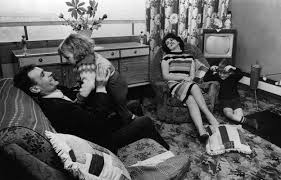 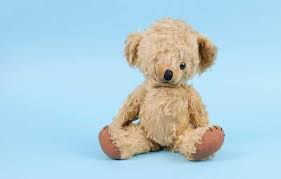 My brothers cried, one of them bawling Home ,Home , as the miles rushed back to the city,the street, the house, the vacant roomswhere we didn't live any more. I staredat the eyes of a blind toy, holding its paw.
Use of italics and repetition to convey their distress.  Onomatopoeia of ‘bawling’ to emphasise how distraught he is.

Personification: ‘rushed back’ – to emphasise her own desire to return to Glasgow, to reverse this trip and reinhabit the street, the house, the vacant rooms/where ‘we didn’t live any more.’ It too wants to be back in the city and doesn’t want to arrive at their destination.  Symbolises the family’s growing isolation/distance from home.

Cinematic technique – list of locations - “city, street, house, rooms” – zooming in.  She is mentally retracing the route and how far away her former home now is.

‘vacant’ underlines the finality of the departure and symbolises that she too feels empty as the familiarity of her previous home/life have been stolen from her.
Again, the first person plural of ‘we’ emphasises that, even though this poem is written from her own perspective, she very clearly considers the impact of the move not just on her but on the rest of her family. In contrast to her younger siblings, whose protestations are loud and vocal, Duffy is silent as she stared/ at the eyes of a blind toy. The word choice of ‘blind’ again exposes her uncertainty and anxiety as they head towards something unknown and unfamiliar.
Duffy is holding “a blind toy” which serves both to symbolise her uncertainty about where they were going.  Transferred epithet also makes it clear – she is the one who is blind over what will come next.

‘Stared’ at it so she doesn’t have to look at what lies ahead of her – the unknown.
Statement of ‘we didn’t live [there] any more’ shows that she can no longer delude herself – this part of her life/childhood has gone and the connection she has with her home has been lost. The diction here is simple and bare, and designedly so, to emphasise the
futility and uselessness of hanging on to something which belongs to the past.  Delays admitting the truth for as long as she can, but now, the time has come to accept it.
‘holding its paw’ – for comfort.  Emphasises her youth/vulnerability and evokes our pity.  

Could also be a metaphor for her experience – she too has been the blind toy who has been lead on this path unawares.

She is leading it to the new home like parents are leading her.
Stanza 2

‘All childhood is an emigration.’  Show how the language of the second and third stanzas effectively clarifies the poet’s meaning here.  


‘My parents’ anxiety stirred like a loose tooth/ in my head. I want our own country, I said.’  Why might the parents be anxious?  How effective do you find the    image in this context? (lines 15-16)
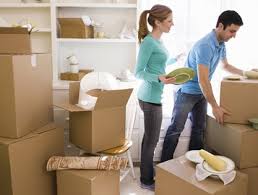 All childhood is an emigration. Some are slow,leaving you standing, resigned, up an avenuewhere no one you know stays. Others are sudden.
Enjambment is used to draw attention to and to express the idea that for some children change comes upon them so gradually that they barely notice it, however,  the word choice ‘resigned’ also suggests for children the change is to be accepted without any chance to question or challenge it.

The syntax is mimetic of the different types of emigration: ‘Some are slow…’ is a long meandering sentence, punctuated by commas, emphasised by the rhythmic alliterative accent on the sibilant consonant (‘Some…slow…standing…stays.’)  Conveys sleepiness?

In contrast to this Duffy then uses short sentences to suggest the second type.
The most significant line = at the start of stanza two when she asserts that ‘All childhood is an emigration’, revealing clearly the universal truth that the process of growing up is always synonymous with change. 

The metaphor suggests that just as you have to leave one country behind in order to live in another so too childhood and growing up involves leaving things behind us. However, for children who do not usually control these decisions, this can cause uncertainty and anxiety. Suggests changes in life/magnitude of change as we grow towards adult-hood - continuous departure from one moment/one age/one level of maturity to another.

Use of second person ‘you’ = informal/talking to us directly as needs someone to talk to/wants us to share her experience and to reflect on how this feels.
Sense of isolation/inevitability – ‘up an avenue’/ ‘resigned.’

Loneliness – ‘no one you know’
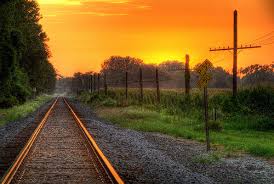 Your accent wrong. Corners, which seem familiar,leading to unimagined, pebble-dashed estates, big boyseating worms and shouting words you don't understand.My parents' anxiety stirred like a loose toothin my head. I want our own country , I said.
‘wrong:’ her Glasgow accent made them different to others suggesting she didn’t find it easy to fit into her new community. This made her isolated and anxious further deepening the reader’s sympathetic response to her situation.

Something else which caused uncertainty was the new setting she found herself in: the loss of the ‘familiar’ and its replacement with the ‘unimagined,’ deepened the poet’s sense of loss and isolation. 

The behaviour and language of her peers evoked her parents’ anxiety.
Italics: acts almost as a childish lament, perhaps one that was constantly repeated during this upsetting transition and reminds us, like the words big boys used earlier, how young Duffy was when this event occurred.

emphasise the strength of her character.  She is now giving voice to her fears/unhappiness which she kept to herself in stanza 1.

Conveys that the move did have benefits – she is now a stronger/bolder person that she was before.
The simile suggests uneasiness of which one is always conscious.  Parents’ joy/happiness in stanza 1 has now dissipated and Duffy is a perceptive youngster who notices this, and thus, this affects her emotionally.  Constantly unsettling her.
Short sentences echo the sharp shock/difference/reality of new home and her difficulty in fitting in emphasised by the short consonantal sounds (‘c’ and ‘t’.) 

The language is also starker and uglier to convey the shock/unpleasantness of her new environment:  ‘big boys eating worms’/’shouting’ to portray the unsavoury nature of the new, strange surroundings.
Stanza 3

Explain how the language of lines 17-21 helps you to appreciate the change introduced by the word ‘But.’ 


How do the ideas of the last section of the poem from “Do I only…hesitate’ justify the choice of “Originally” as the title of the poem?


Consider the last two lines of the poem.  How effective do you find this as an ending to this poem?  What does it suggest about the persona’s perception of her identity? (2)


What do you think is an important theme in this poem?  How effectively do you feel the poem has explored this theme? You may wish to consider imagery, tone, point of view, enjambment, structure…
But then you forget, or don't recall, or change,and, seeing your brother swallow a slug, feel onlya skelf of shame. I remember my tongueshedding its skin like a snake, my voice	in the classroom sounding just like the rest.
The final stanza opens with the conjunctive ‘But’ to indicate a change in the writer’s line of thought as she meditates on the inevitability of change and adaptation. She uses the second person you forget, or don’t recall to directly expose the often fragile nature of childhood memory. She is now older and more reflective as she considers her own gradual transition. 

The syntax is again significant. The three commas in the first line, together with the diction, shows the author's search for a sense of comfort and familiarity. 

Even now, she cannot find the words she wants to sum up her nostalgia. She starts with ‘forget’ a definite and pronounced word, then moves to ‘don't recall’, a much weaker expression and finally ends with ‘change.’  Admits finally to herself, and us, that she is now a different person because of the move from Scotland.
The sibilance is a clear indication of the poet’s anger that her brother has so simply integrated into his new surroundings by copying the local habits to gain anonymity.  The rhythmic accent of these sibilants conveys the sense of disgust so convincingly. However, it is ironic that at this moment of absolute contempt, the poet herself admits she now too sounds ‘just like the rest.’
The simile of the snake, itself a hissing creature associated with threat and danger, is onomatopoeic, and speech and voice are markers of identity.  Once these are gone, so is the inherent quality which once made her stand out/unique – her ‘wrong accent.’

There is an ambivalence to this powerful image, however, as a snake shedding its skin is a natural and necessary process, and perhaps there is a resigned acceptance that such changes are a natural way of recapturing a sense of belonging.  Yet, the fact that as an adult, she uses a Scottish word ‘skelf’  amidst the Queen’s English, suggests she is desperately trying to retain her roots/culture/identity to alleviate her ‘shame’ at so easily having forsaken them. ‘Skelf’ (= splinter.) also suggests this constantly bothers/worries her
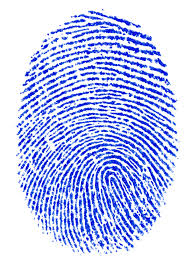 Do I only thinkI lost a river, culture, speech, sense of first spaceand the right place? Now, Where do you come from?strangers ask. Originally? And I hesitate.
Use of ‘now’ = firm/assertive to convey her sadness/regret at the distance from the person she once was and how much she has changed.
By the end of the poem it is clear that the poet is no closer to defining her identity. When asked the question ‘Where do you come from?’ she still has to qualify and clarify this simple query with the response ‘Originally? ‘This momentary hesitation reveals that even though she is older, she continues to have mixed feeling about her true origins.
The questions she asks herself, she has been attempting to answer throughout the entire poem and yet, she is nowhere nearer to a resolution. 

Through these, she challenges both us and herself to consider our own notions of self and identity. The deliberate inversion of ‘I only’ again emphasises her feelings of isolation and separateness from the other members of her family, and herself,  during this period.

Asks herself if she only lost things in terms of the  geographical, linguistic and sociological –  as in losing them, she lost part of herself and a sense of who she is.
List of the many qualities/aspects of her being/identity/culture she feels, now, as an adult, have been lost/sacrificied.
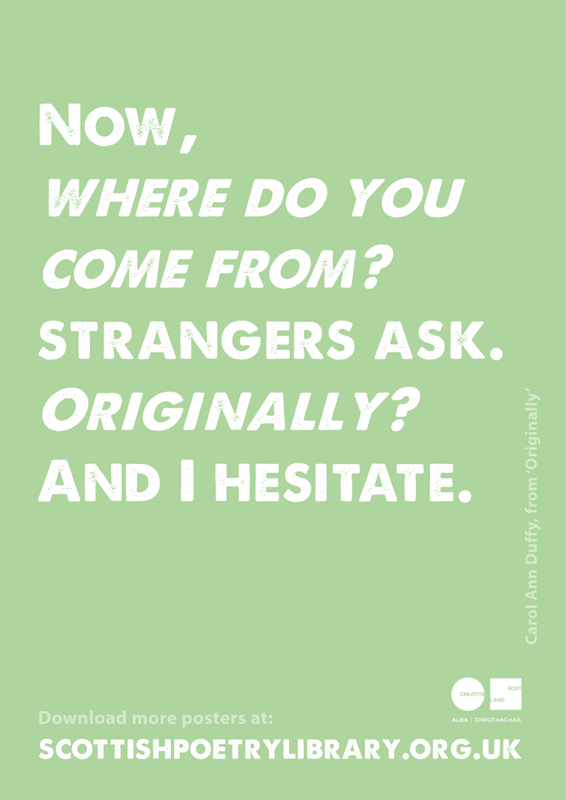 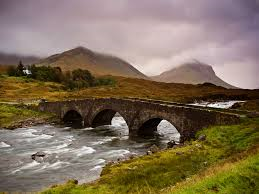 Themes

In this poem, Duffy reveals the importance of early childhood memories and experiences in shaping identity and also considers the impact of significant domestic changes during the formative years. 

It is clear that even though Duffy was only six when she moved to England, her sense of Scottishness has stayed with her. 

However, this affinity has resulted in a sense of confusion about her own identity and where she belongs and the poem is her own attempt to define more precisely where her true origins lie. 

Although asserting that all childhoods involve change and transition, she feels a distinct pull towards this country that she left so young and there is a definite feeling of loss running through the poem. In recalling how easily her brothers were able to adapt she emphasises her own sense of separateness.
Themes 

Memories/recollections of childhood

Beginnings

Loss and fear

Change

The notion of identity

The connection between the past + present
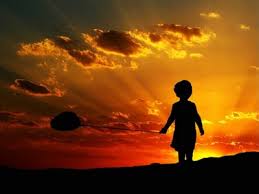 Practice Final TA Question

With close reference to other poems by this author, show how the ideas and/or language of Duffy’s poems are easily identifiable.  (10)
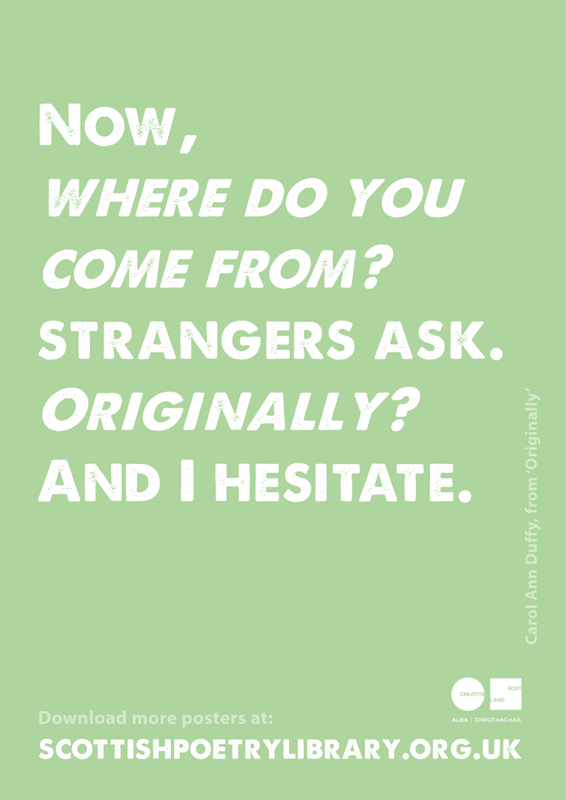